Муниципальное автономное дошкольное образовательное учреждение детский сад комбинированного вида «Югорка»
Повышение уровня компетентности педагогов в выборе технологий, форм и методов, обеспечивающих индивидуализацию образовательного процесса в рамках программы «Социально-эмоциональное развитие ребенка дошкольника»
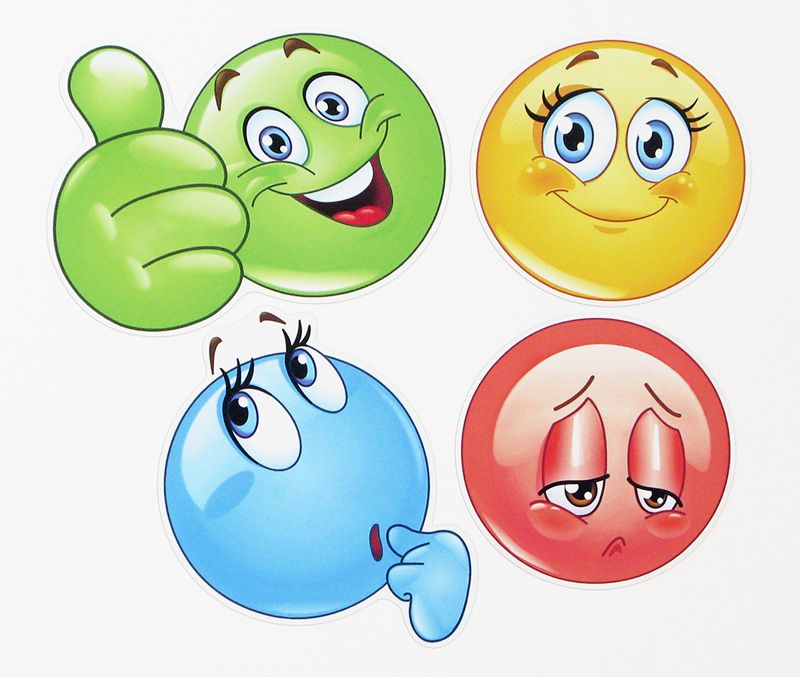 Пузанова Наталья Николаевна,
педагог-психолог
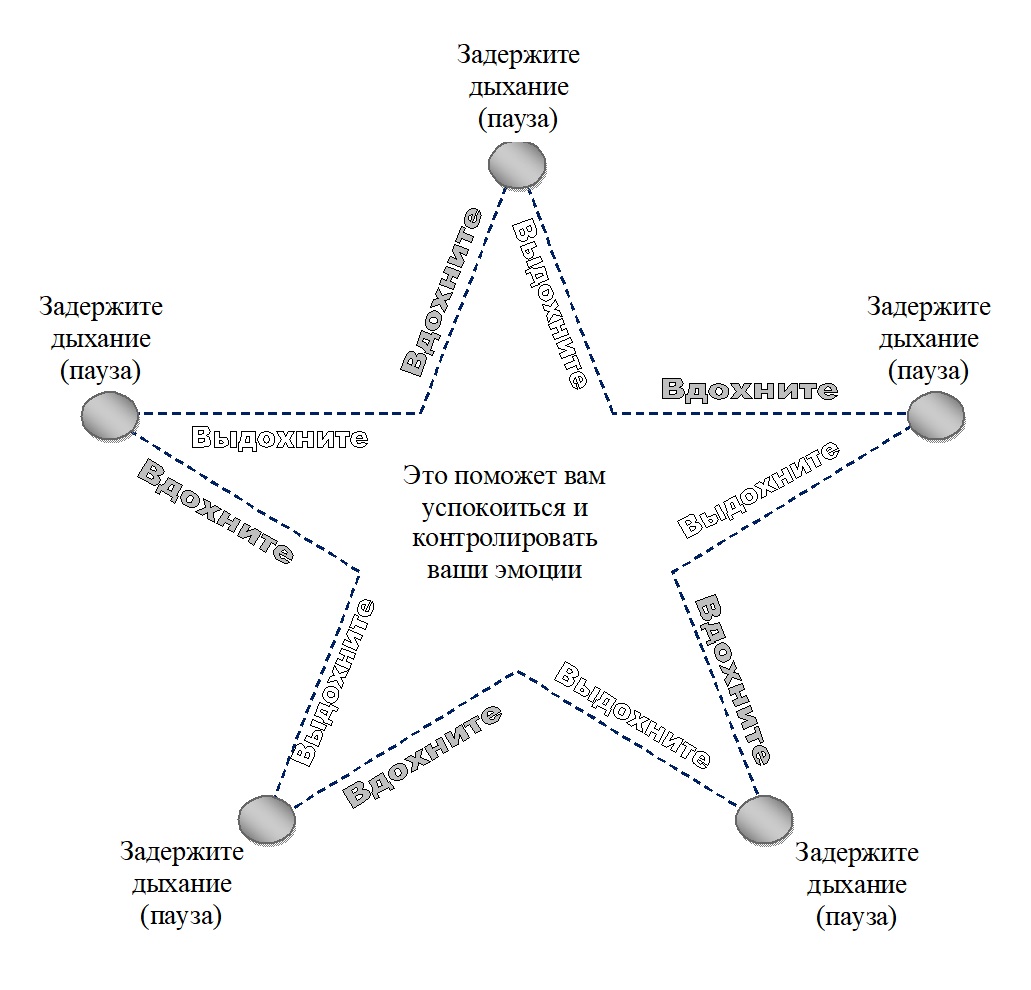 Базовые навыки ХХI века
Концентрация и управление вниманием.
Эмоциональная грамотность.
Цифровая грамотность.
Творчество, креативность.
Кросс-культурность.
Способность к самообучению.
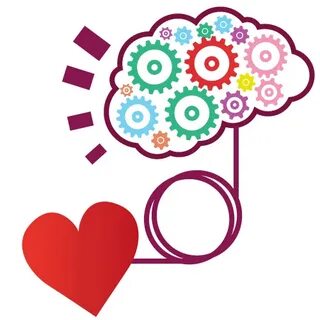 Выдержки из ФГОС ДО
В реализации ФГОС ДО   перед педагогами одной из приоритетных стоит задача - охрана и укрепление физического и психического здоровья детей в том числе их социально-эмоционального благополучия. 
Требования ФГОС ДО направлены на создание образовательной среды, гарантирующей охрану и укрепление физического и психического здоровья детей и обеспечивающей их эмоциональное благополучие, формирование у них социально- эмоционального интеллекта и требуют от нас, педагогов, использование новых подходов в воспитательно- образовательном процессе.  
В разделе ОО «Социально коммуникативное развитие» отмечена важность развития социального и эмоционально интеллекта, эмоциональной отзывчивости, сопереживания, формирования готовности к совместной деятельности со сверстниками.
Социальный интеллект
это фактор социальной адаптации личности, это интеллект индивида, формирующийся в ходе его социализации, под воздействием условий определенной социальной среды, является необходимым условием эффективного межличностного взаимодействия
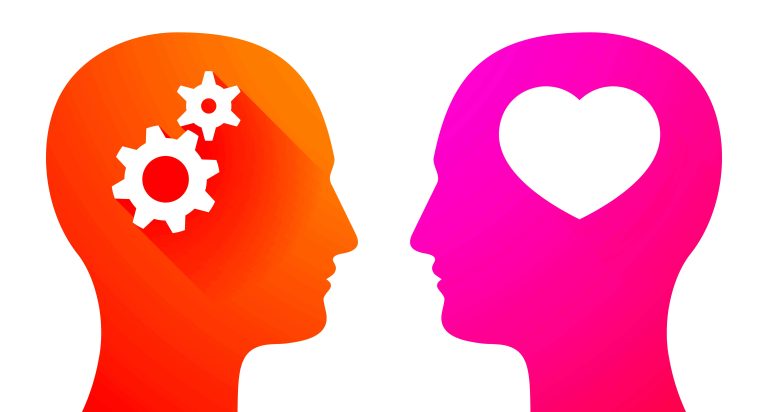 Социальное интеллект ребенка дошкольного возраста
Это процессы усваивания ценностей, традиций и культуры общества, в котором ребенку предстоит жить, его  способность понимать состояние и мотивы поступков других людей, выделять существенные характеристики ситуации взаимодействия и намечать возможные пути осознанного и опосредствованного влияния на намерения других людей с целью достижения общих предметных или коммуникативных целей.
Эмоциональный интеллект
это ментальная способность, которая объединяет в себе самосознание, контроль импульсивности, уверенность, самомотивацию, оптимизм, коммуникативные навыки, умение  человека распознавать чувства и  эмоции, понимать намерения, мотивацию и желания других людей и свои собственные, умение вызвать нужные нам эмоции созидания;  способность управлять как своими, так   и  эмоциями   других людей  в целях решения практических задач , уметь  выстраивать конструктивные взаимоотношения с окружающими.
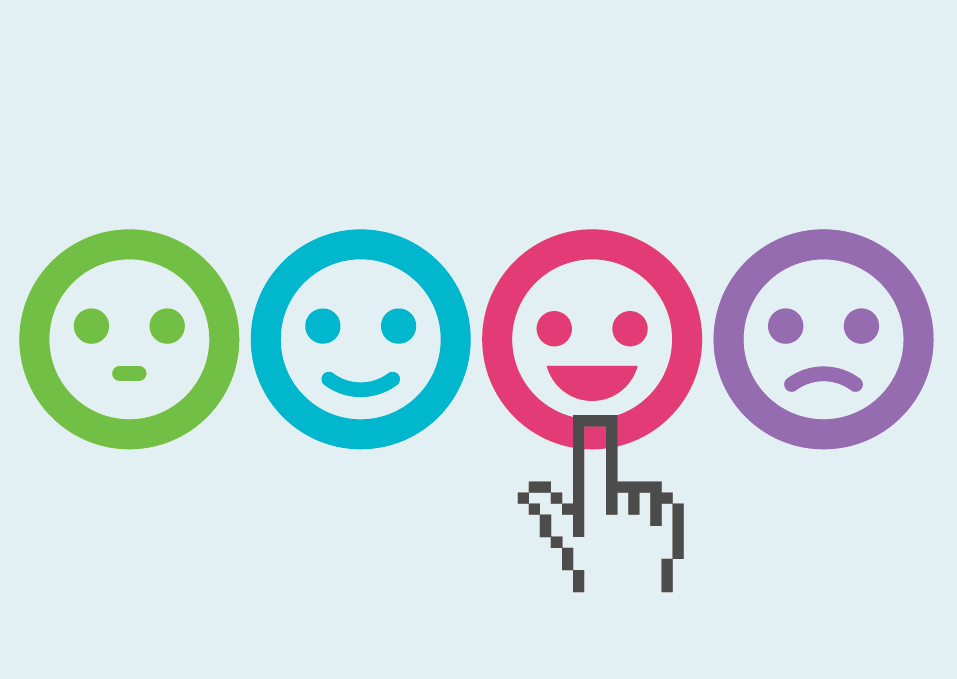 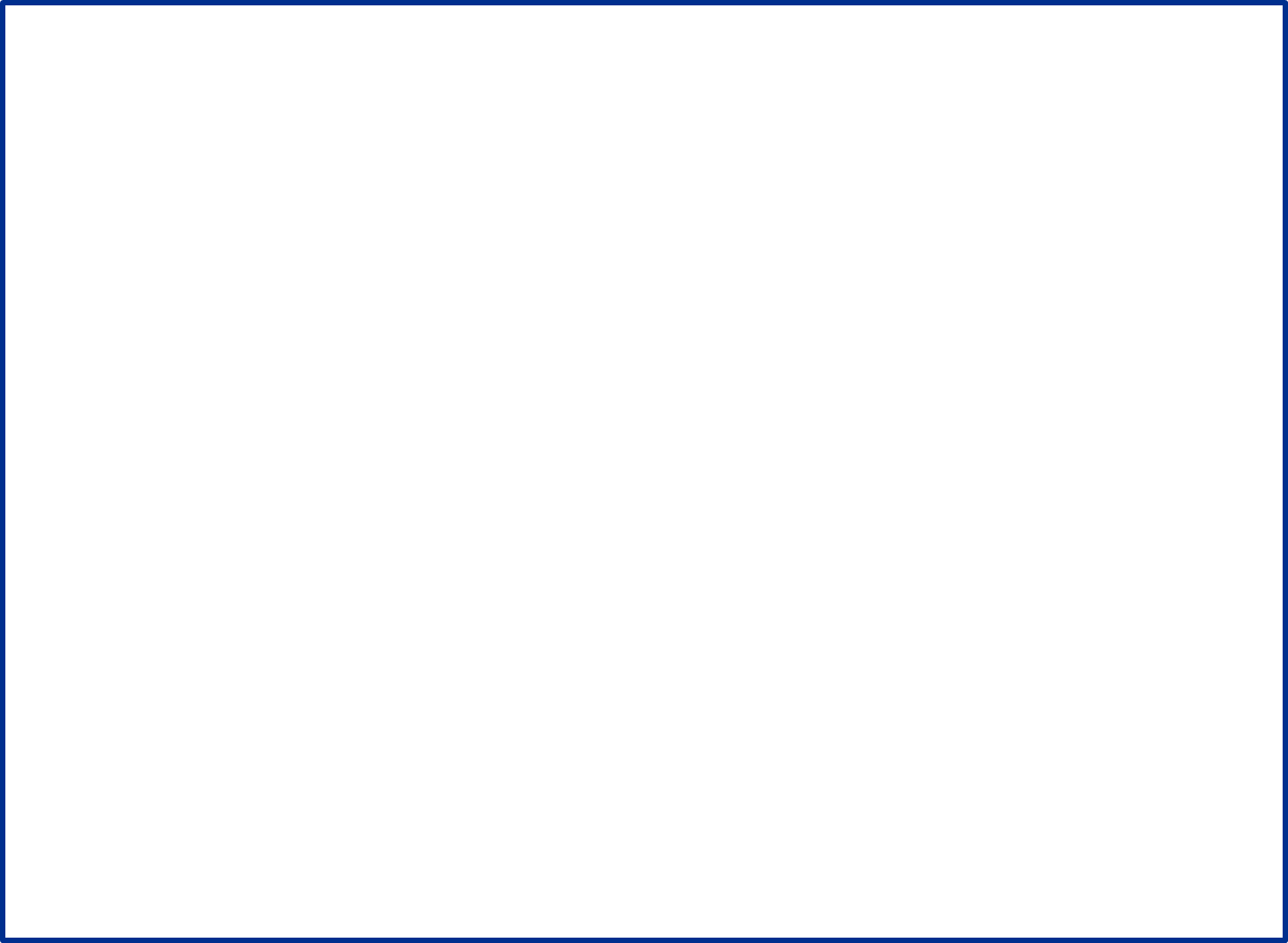 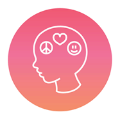 Модель развития 
социально-эмоционального интеллекта
Социально-эмоциональный интеллект
Внутриличностная компетентность
Межличностная (социальная) компетентность
социальная чуткость -восприимчивость (умение устанавливать контакты с разными людьми)
управление отношениями (способность к сотрудничеству, умение поддерживать, развивать, укреплять контакты).
самоконтроль- управление собой (способность совладать со своими чувствами, желаниями)
самосознание- самовосприятие  (образ "Я", понимание "психологического устройства" себя)
Эти основные функции развиваются на различных этапах дошкольного детства в соответствии с возрастными особенностями ребенка, используя сочетание различных форм обучения
Как ребенок воспринимает другого ребенка (в онтогенезе развития эмоций) по Л.Ю.Борохович
Развитие социально - эмоционального интеллекта у дошкольников – целенаправленный педагогический процесс.
Целевой ориентир: 
«Ребенок обладает установкой положительного отношения к миру, другим людям, самому себе, обладает чувством собственного достоинства; активно взаимодействует со сверстниками и взрослыми, участвует в совместных играх. Способен договариваться, учитывать интересы других, адекватно проявляет свои чувства, в том числе чувство веры в себя, старается разрешать конфликты».
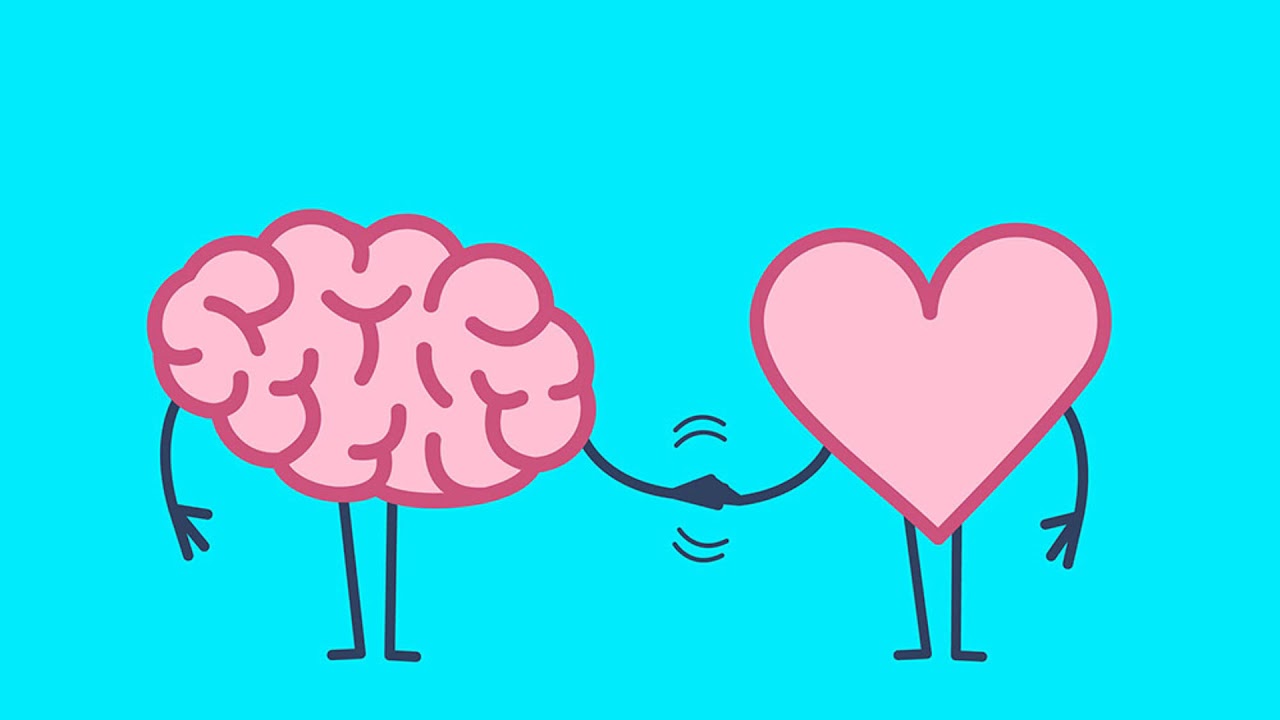 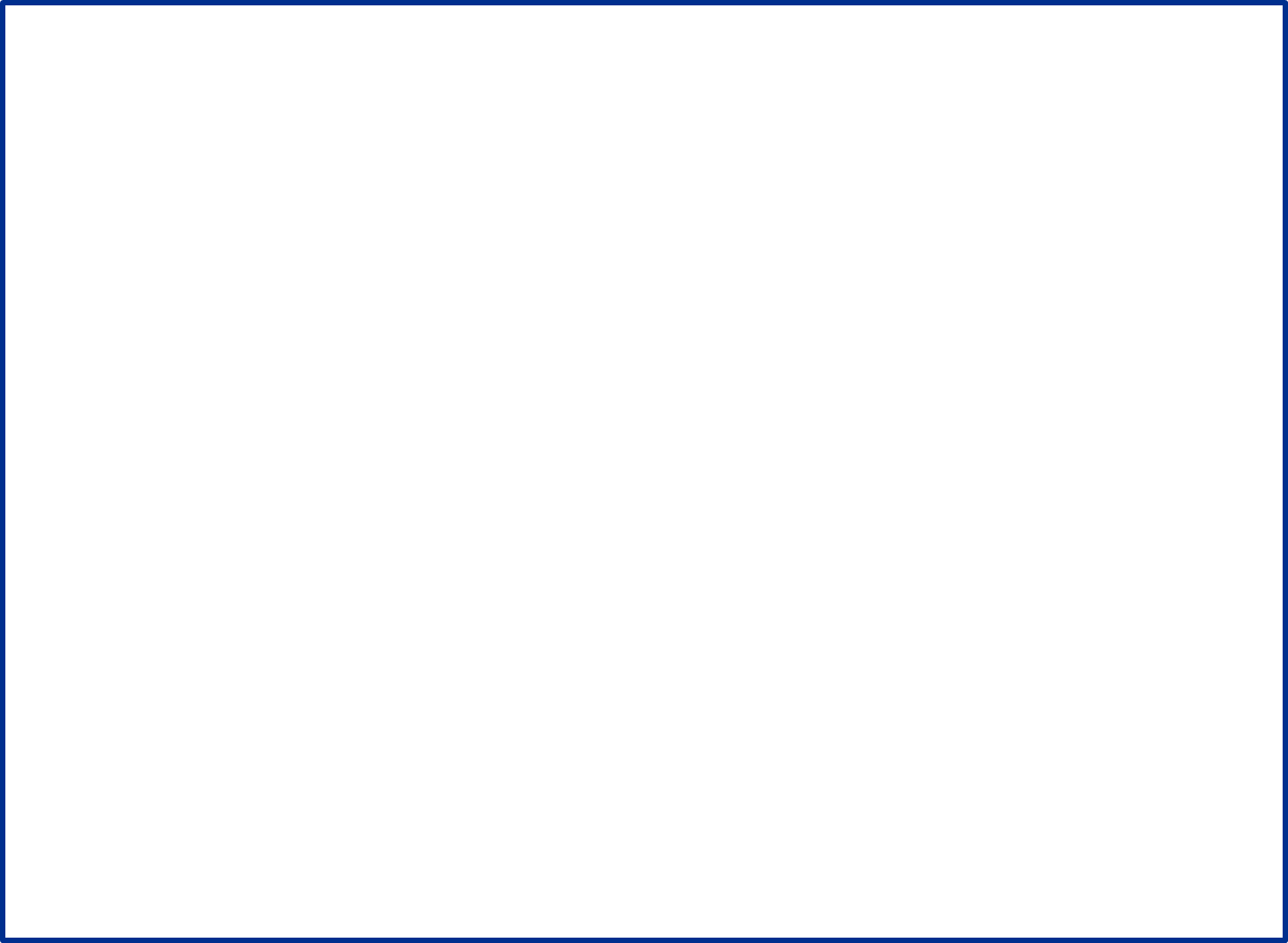 Содержание  зависит от:
  организации развивающей предметно - пространственной среды, 
  от комфортной организация режимных моментов,
  оптимизации двигательной деятельности через организацию физкультурно-оздоровительных мероприятий
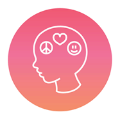 Формы и методы:
игротерапия (дидактические, творческие, сюжетно-ролевые, коммуникативные игры и т.д.).  
 Обучающие беседы, рассказ воспитателя
Сказкотерапия - современный, органичный природе человека метод передачи жизненно важных знаний, гармонизации личности и развития эмоционального интеллекта.  
Игровые обучающие ситуации, дискуссии, решение ситуативных задач.
Арт-терапия   и направленное рисование (на определенные темы)
Психогимнастика (этюды, мимика, пантомимика).
Психолого – педагогическая проектная деятельность   
Посещение комнаты психологической разгрузки и другие релаксационные методы 
Ведение «Календаря эмоций», разделов «Мои/наши достижения», «Наши добрые дела», «Наши праздники» и пр.; 
Использование наглядных пособий (фотографии, рисунки, схемы и т.д.); 
 Чтение художественной литературы;
 Прослушивание музыкальных произведений;
театрализованная деятельность, связанная с принятием на себя роли того или иного персонажа 
Интерактивные игры и беседы, рассказы и сказки, работа с видеосюжетами
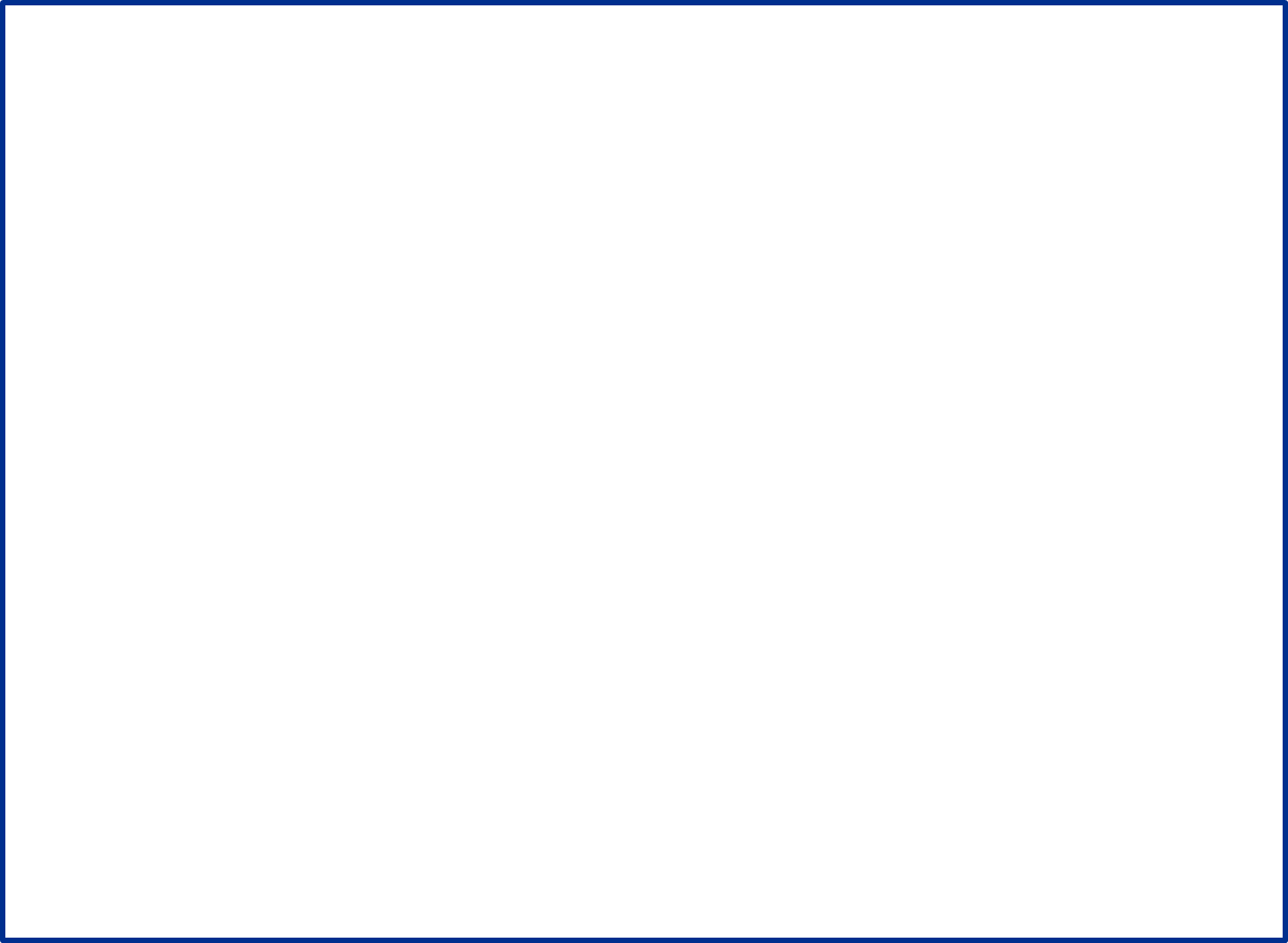 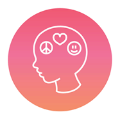 Социально- эмоциональное развитие -  это  залог личного благополучия и успеха, однако работать над ним нужно с раннего детства. 
        Именно поэтому сегодня перед нами, педагогами и  родителями, стоит сложная задача воспитать не только здорового и образованного ребенка, но еще и социально -эмоционально развитого, то есть счастливого и потенциально успешного в будущем. 
        Работа по развитию в этом направлении   должна проводится не только в режимные моменты, но в образовательной деятельности, систематически и целенаправленно.
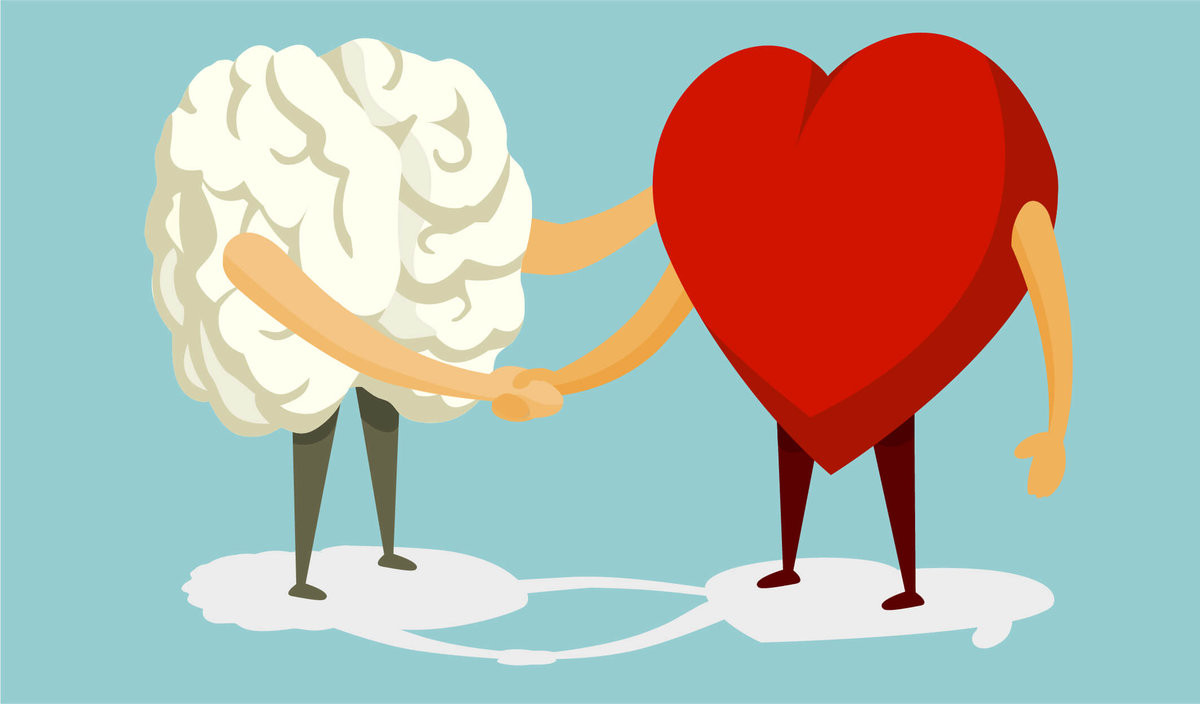 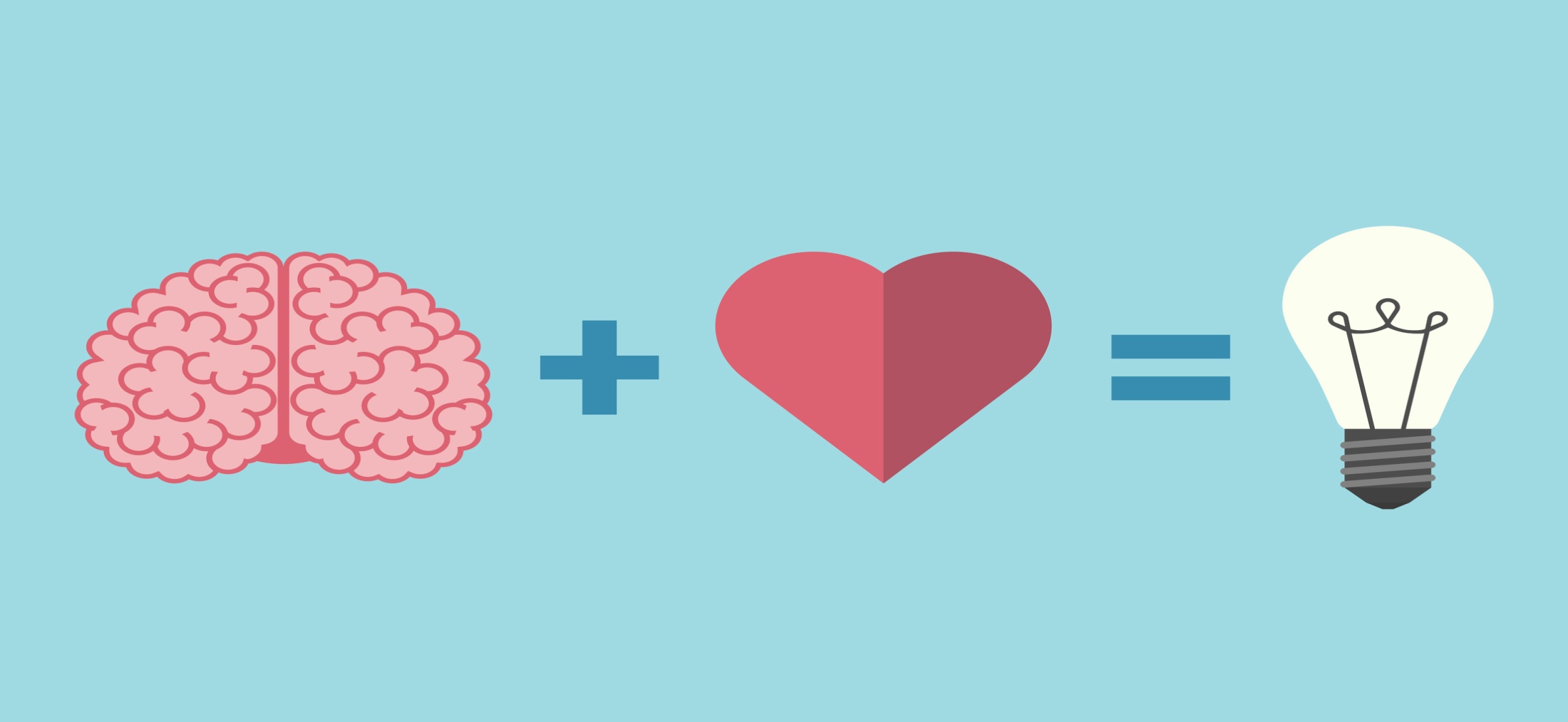